Риторические приёмы.
Лекция 17
Состав риторического аргумента
положение – формулировка мысли, которая выдвигается ритором, но представляется сомнительной аудитории

Обоснование – совокупность доводов, формулировок мыслей, посредством которых ритор стремится сделать положение приемлемым для аудитории: ... если ум не может жить без истины, а он, кажется, живет, и, конечно, не хочет признавать себя лишенным жизни.
Воздействие через убеждение осуществляется:
— путем влияния на эмоции слушающих;
— создания положительного образа оратора;
— доказательства истинности выдвигаемых утверждений
В риторической или диалектической аргументативной ситуации участвуют:
ритор – отправитель сообщения, 
аудитория как получатель сообщения, принимающий решение о согласии с пропозицией и о присоединении к аргументации; 
инстанция, к которой апеллирует ритор и которая является значимым для аудитории источником топов, выбираемых в качестве посылок аргументации; 
оппонент, выдвигающий (или потенциально способный выдвинуть) несовместимые предложения.
К числу некорректных приемов аргументации относят:
- аргумент к личности; 
- аргумент к авторитету;  
- аргумент к тщеславию; 
- аргумент к невежеству; 
- аргумент к публике; 
- аргумент к жалости; 
- аргумент к силе; 
- аргумент Фомы; 
- «дамский» аргумент; 
- усиление «контраргумента»
Подмена аргумента: подмена истинности полезностью
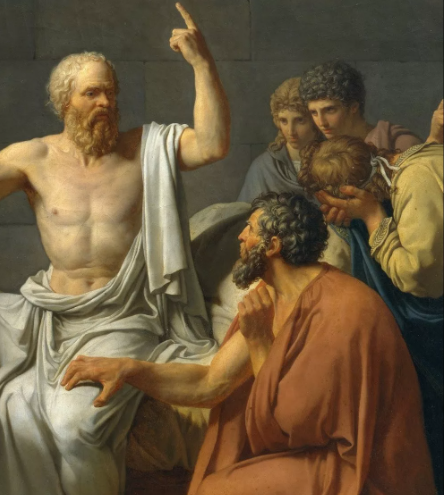 Цель уловки - убедить спорящего, что своим благополучием он обязан именно тому тезису, который оспаривает. 


«Неужели Вы не задумывались, во что обойдется реализация Вашей идеи?»
Подмена аргумента: апелляция к авторитетным источникам
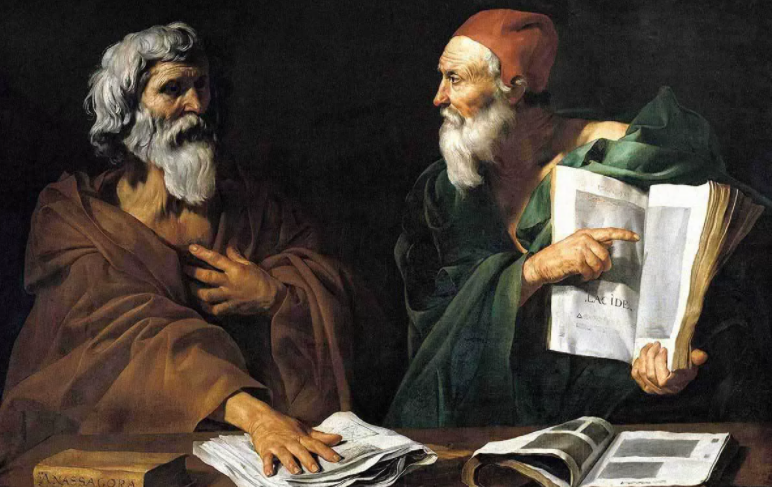 Предложение считать некоторое утверждение корректным потому, что такое утверждение сделано неким источником, считающимся авторитетным. 


«Как, вы этого не знаете?»
Подмена аргумента: апелляция к авторитету науки
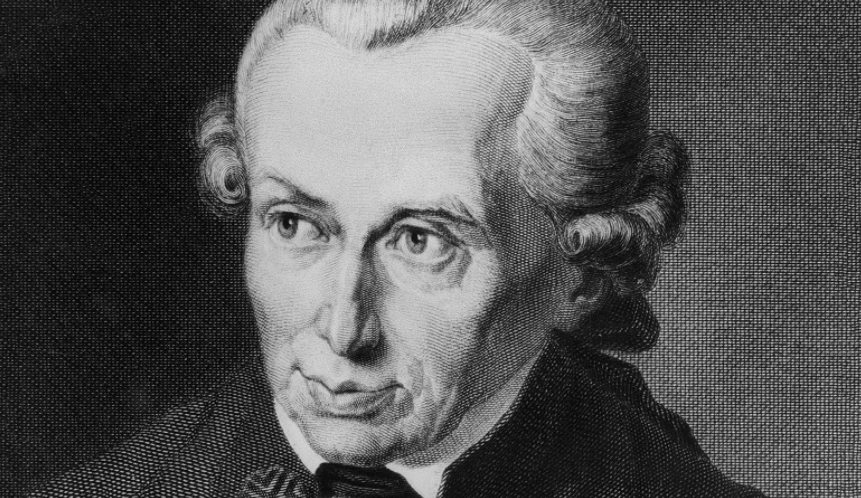 Придание аргументам наукообразия, использование непонятных слов и терминов.
трансцендентальное единство самосознания является констатируемой априорной данностью
Подмена аргумента: апелляция к собственному авторитету
Я, как человек, с уверенностью могу заявить…
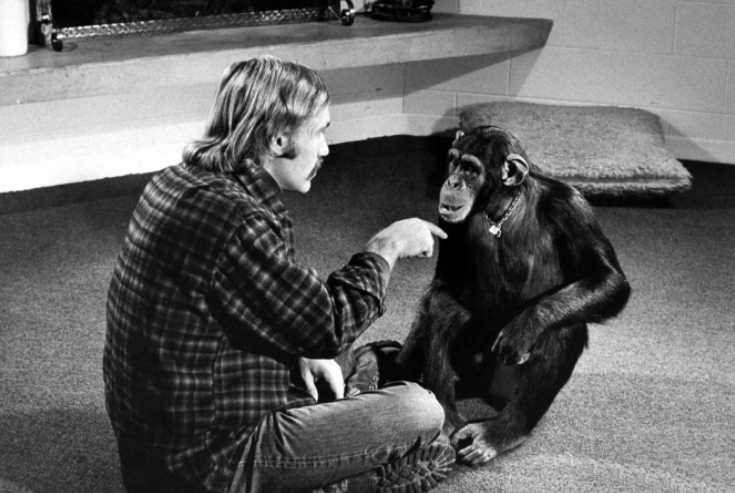 Повышение психологической значимости собственных доводов
Подмена аргумента: апелляция к авторитету с элементом мистификации
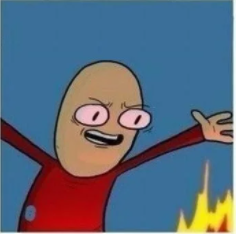 Отсылка к "высшим интересам" без их расшифровки

Недосказанность с намеком на особые мотивы
И с тех пор его никто не видел
Софизмы оспаривания: reductio ad absurdum («сведение к абсурду»)
Опора на прошлое заявление оппонента и демонстрация противоречивости его нынешнего заявления.

Частным случаем доведения до абсурда является доказательство от противного
Софизмы оспаривания: reductio ad absurdum («сведение к абсурду»)
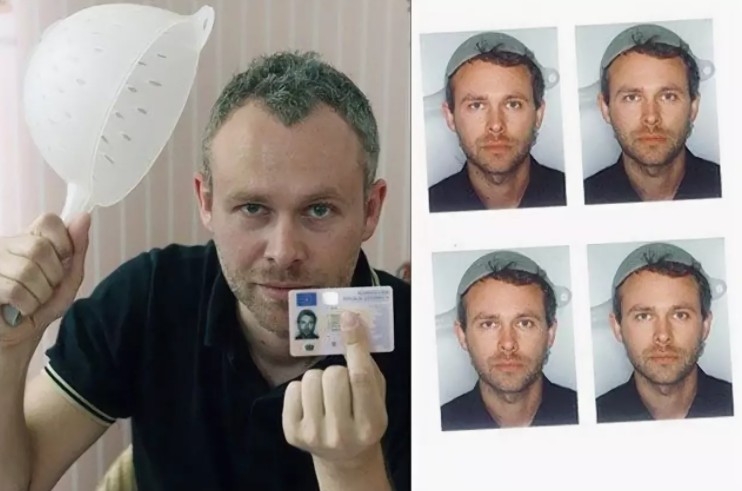 Опора на прошлое заявление оппонента и демонстрация противоречивости его нынешнего заявления.

Частным случаем доведения до абсурда является доказательство от противного
Софизмы оспаривания: «Троянский конь»
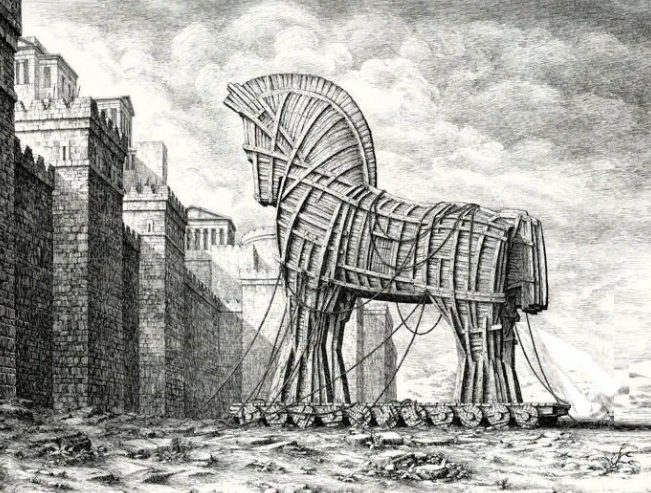 кажущийся переход на сторону оппонента, искажение его основного тезиса и доводов, утверждение несостоятельности искаженного тезиса или попытка его оправдания
Софизмы оспаривания: Метод «бумеранга»
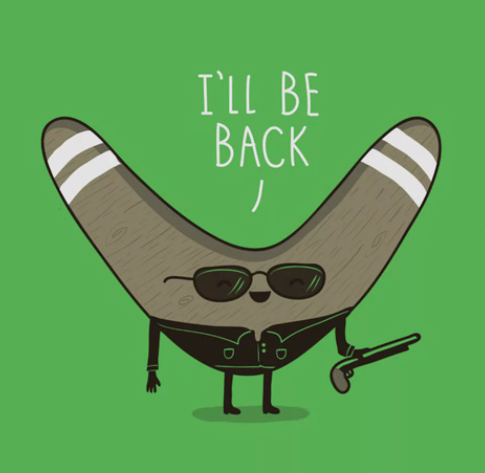 1) видимая поддержка оппонента, нахождение плюсов в его аргументации 2) предложение найти плюсы в аргументации говорящего 3) концентрация на найденных положительных моментах в аргументации говорящего
Софизмы оспаривания: принуждение к строго однозначному ответу
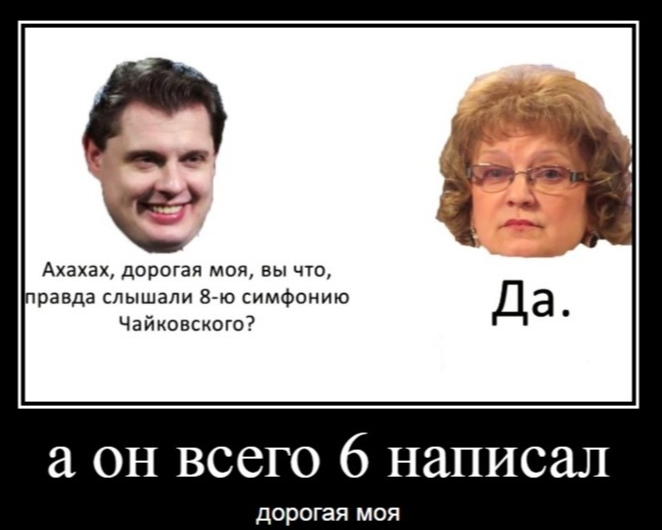 Главное в этой уловке — твердо и решительно потребовать от оппонента дать однозначный ответ.

Уловка наиболее эффективна в общении со слабо образованным оппонентом.
Софизмы оспаривания: «лингвистическая косметика»
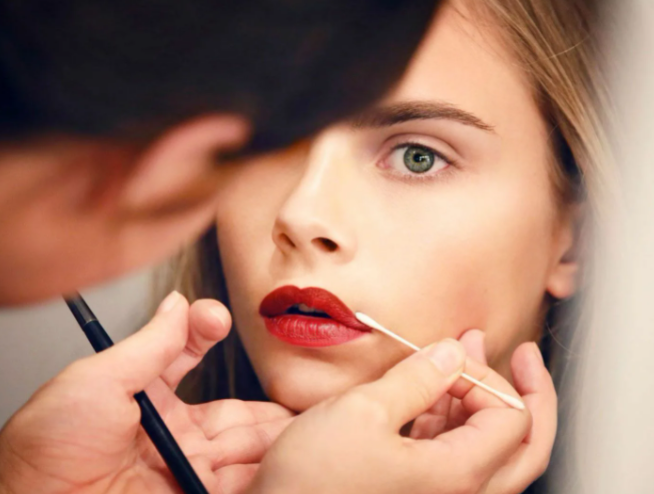 Суть уловки в том, что одну и ту же идею выражают по-разному, придавая ей нужный оттенок.


Повторение доводов собеседника «своими словами» с намеренным искажением полученной информации.
Сейчас немного подкорректируем ваш аргумент